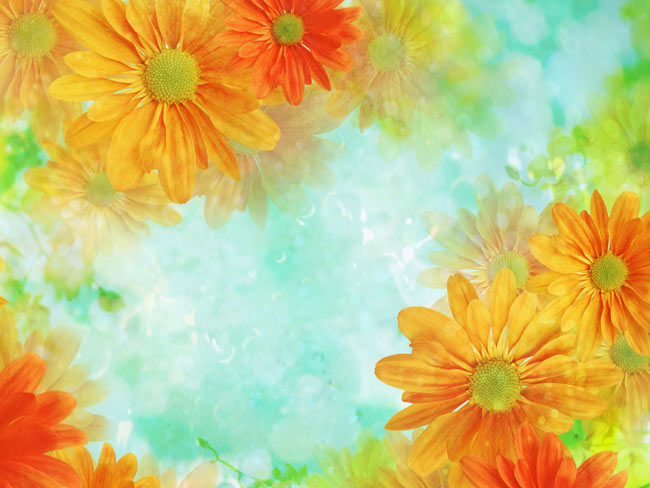 Образовательное 
            путешествие
            3 класса «А»
        в библиотеку № 124
9 октября 2012 г.
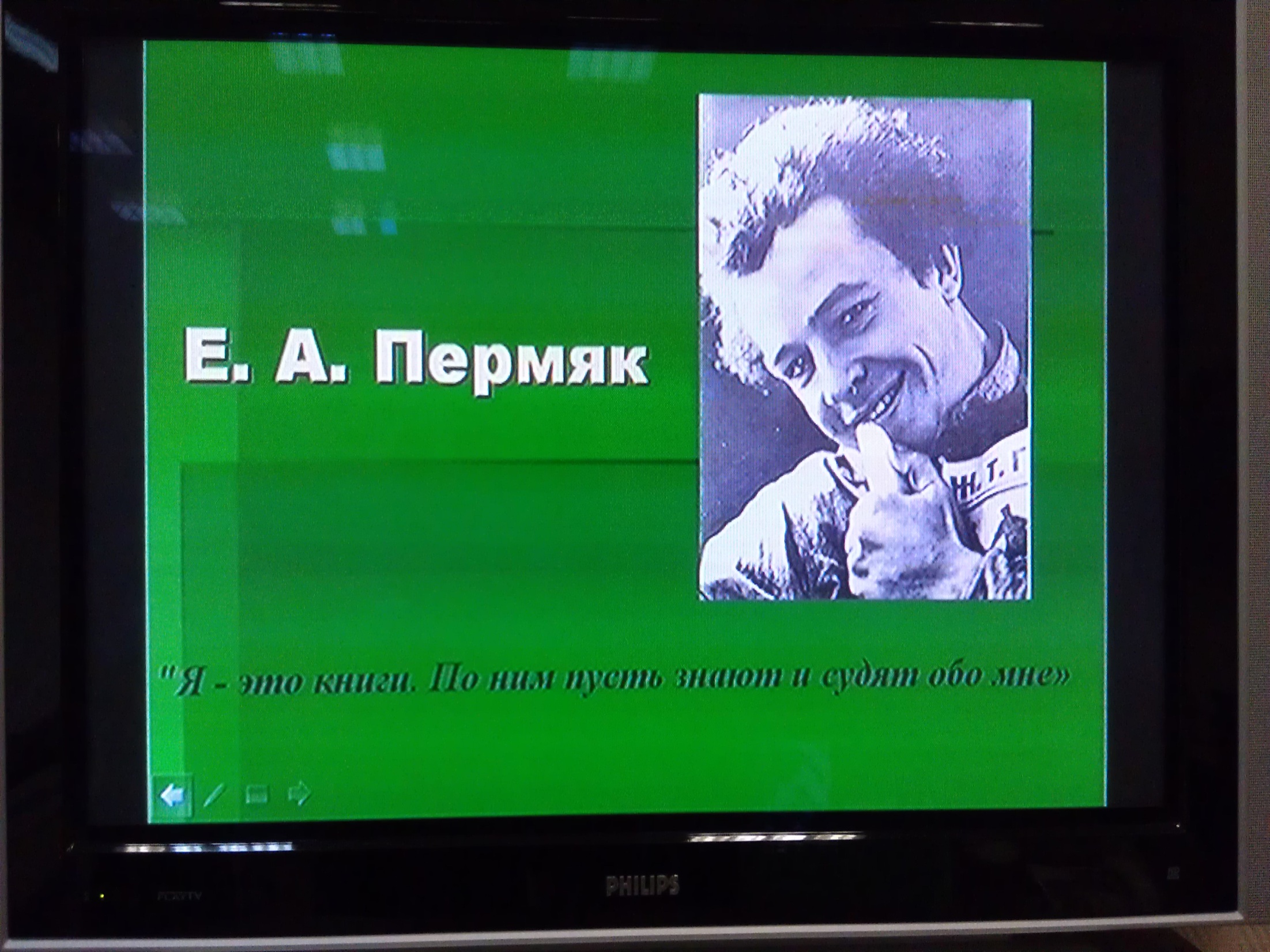 Юные читатели!
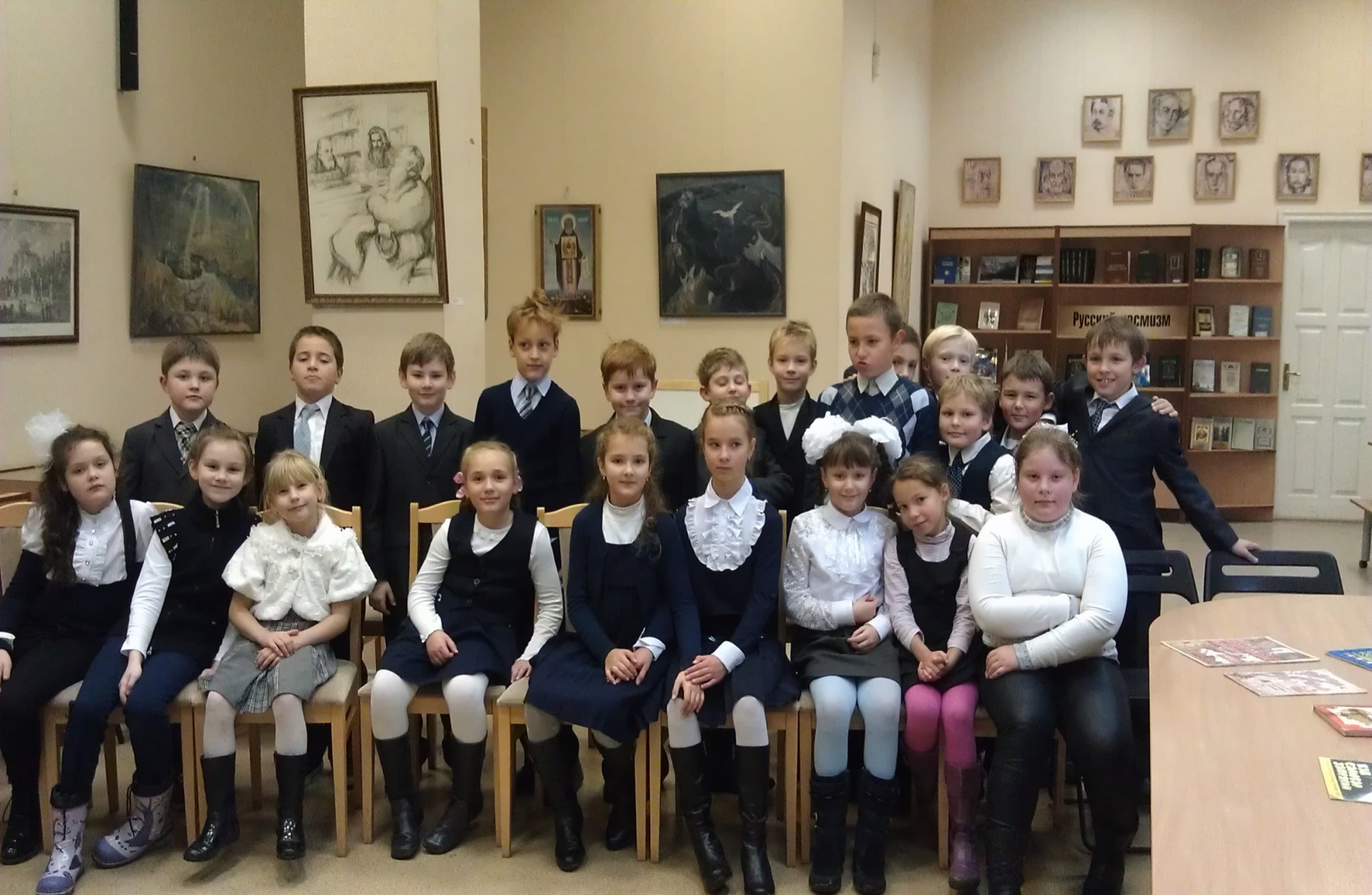 А мы внимательно 
слушаем.
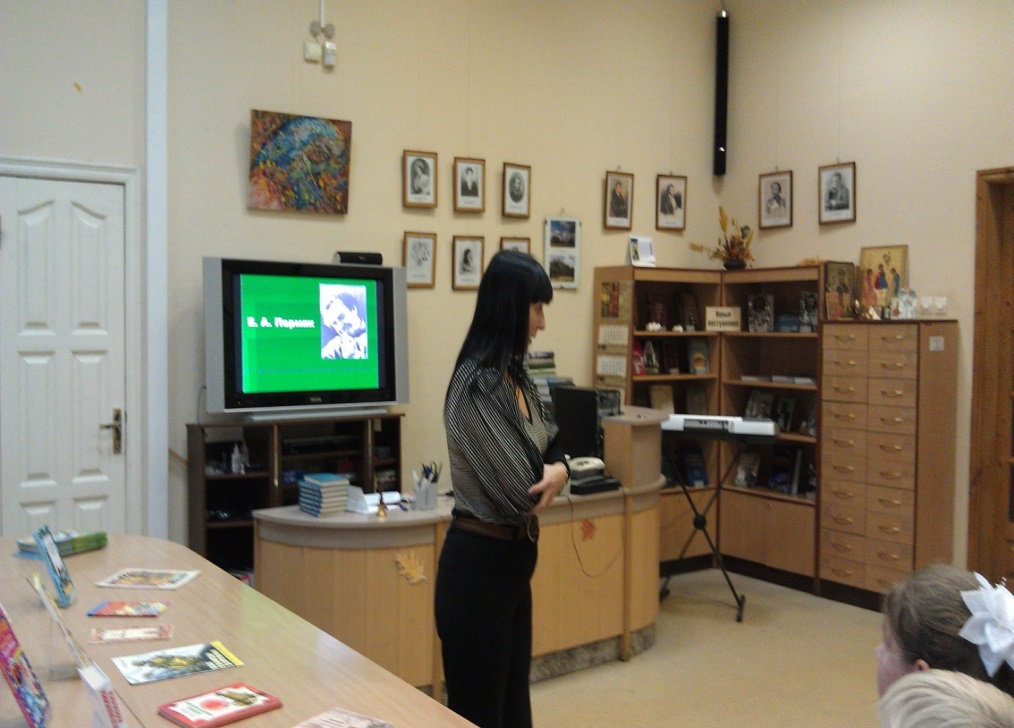 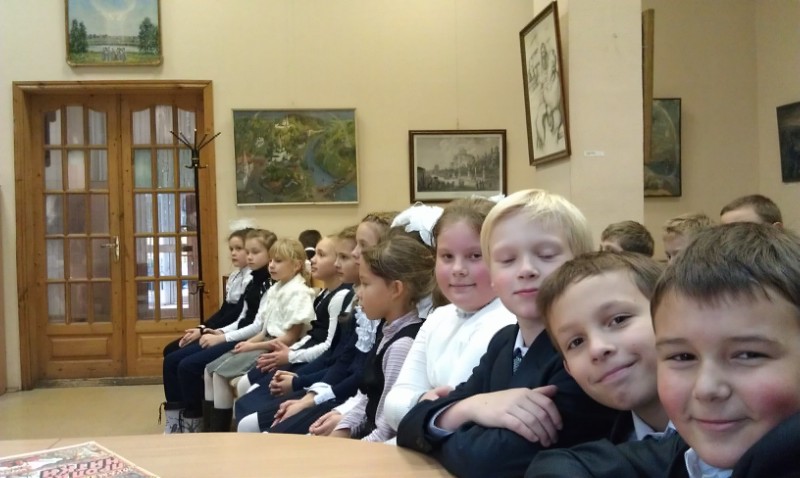 Нам рассказывают о творчестве 
Е. А. Пермяка
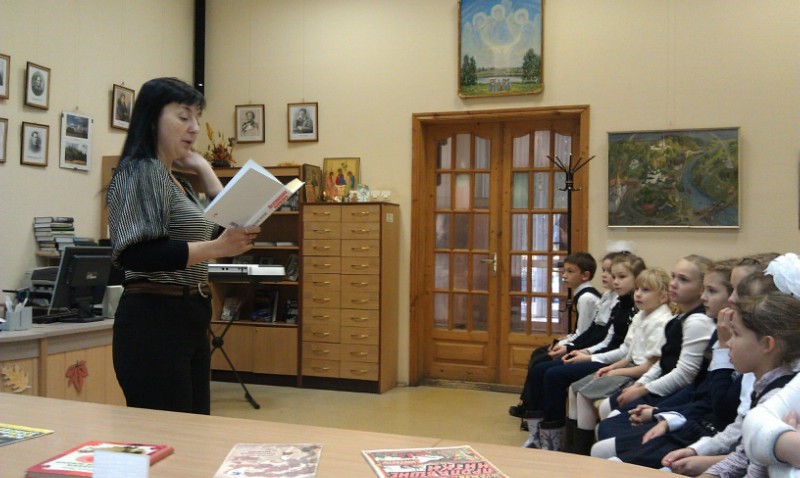 Слушаем затаив дыхание…
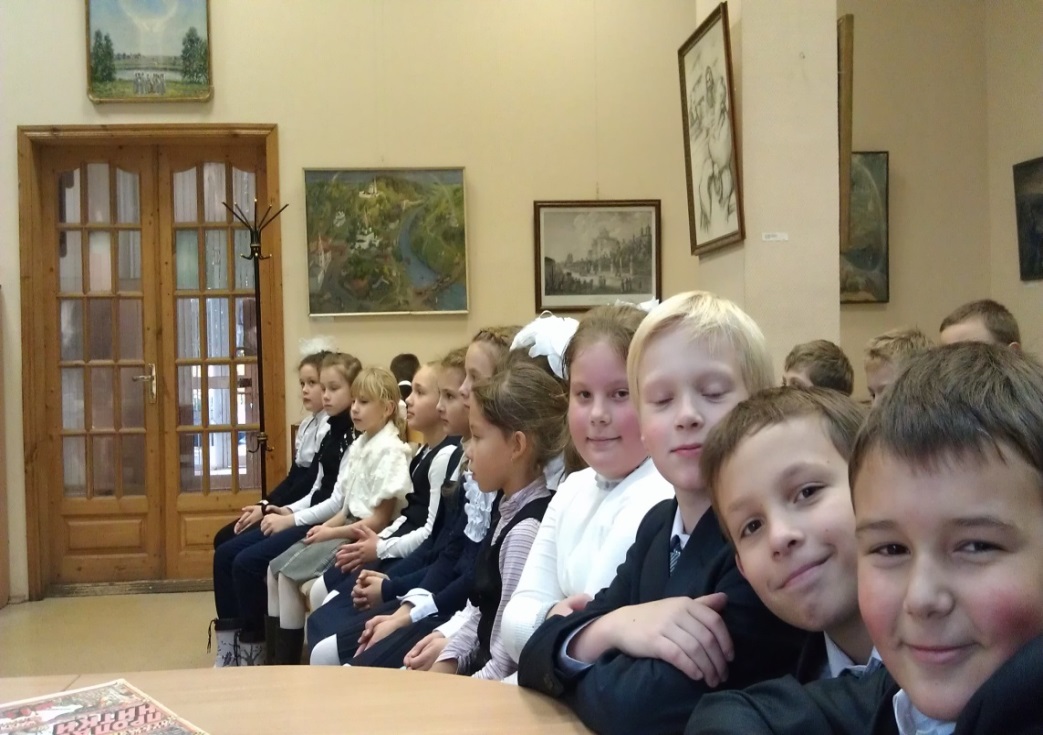 Перелистывая страницы…
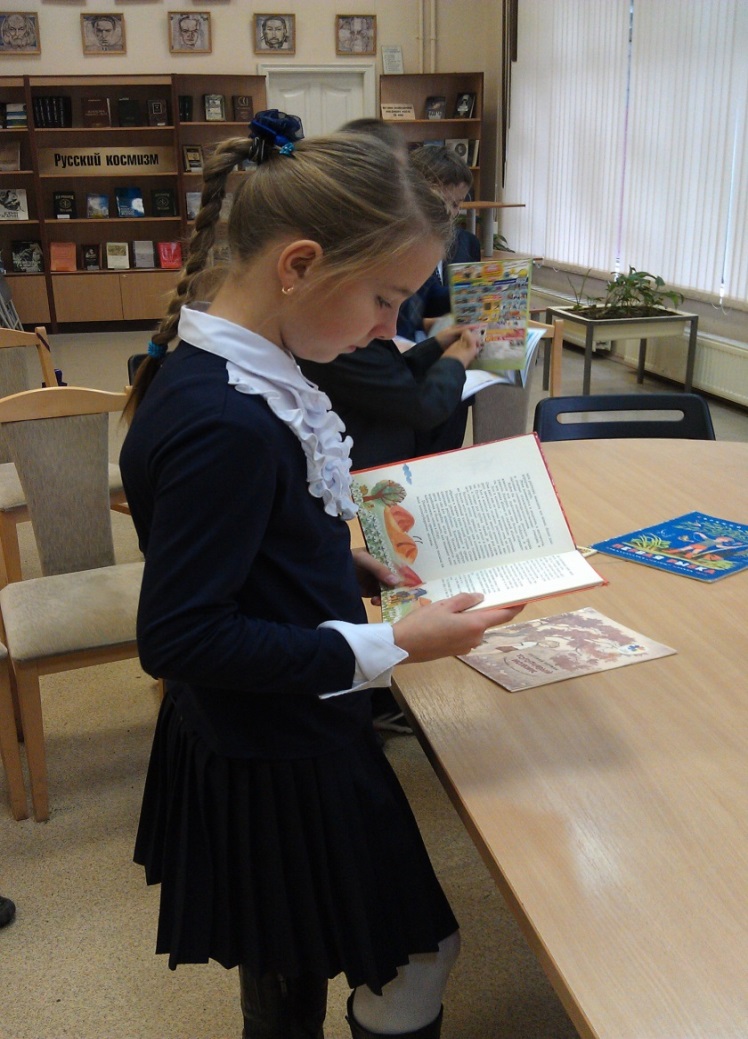 Любопытные и забавные.
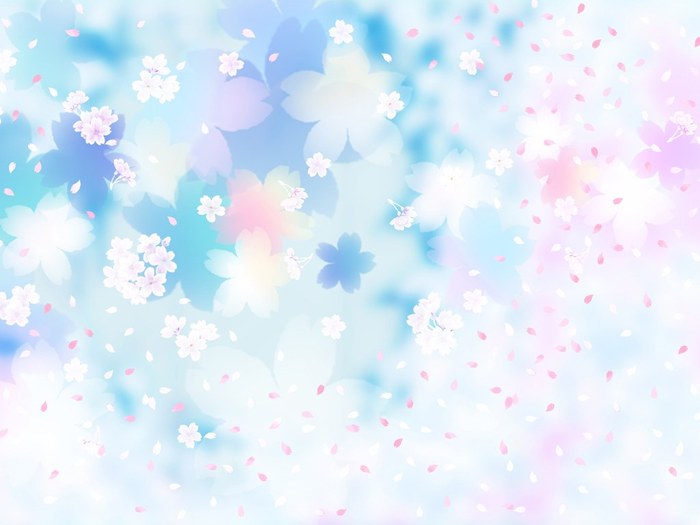 Выставка книг
     Евгения Пермяка
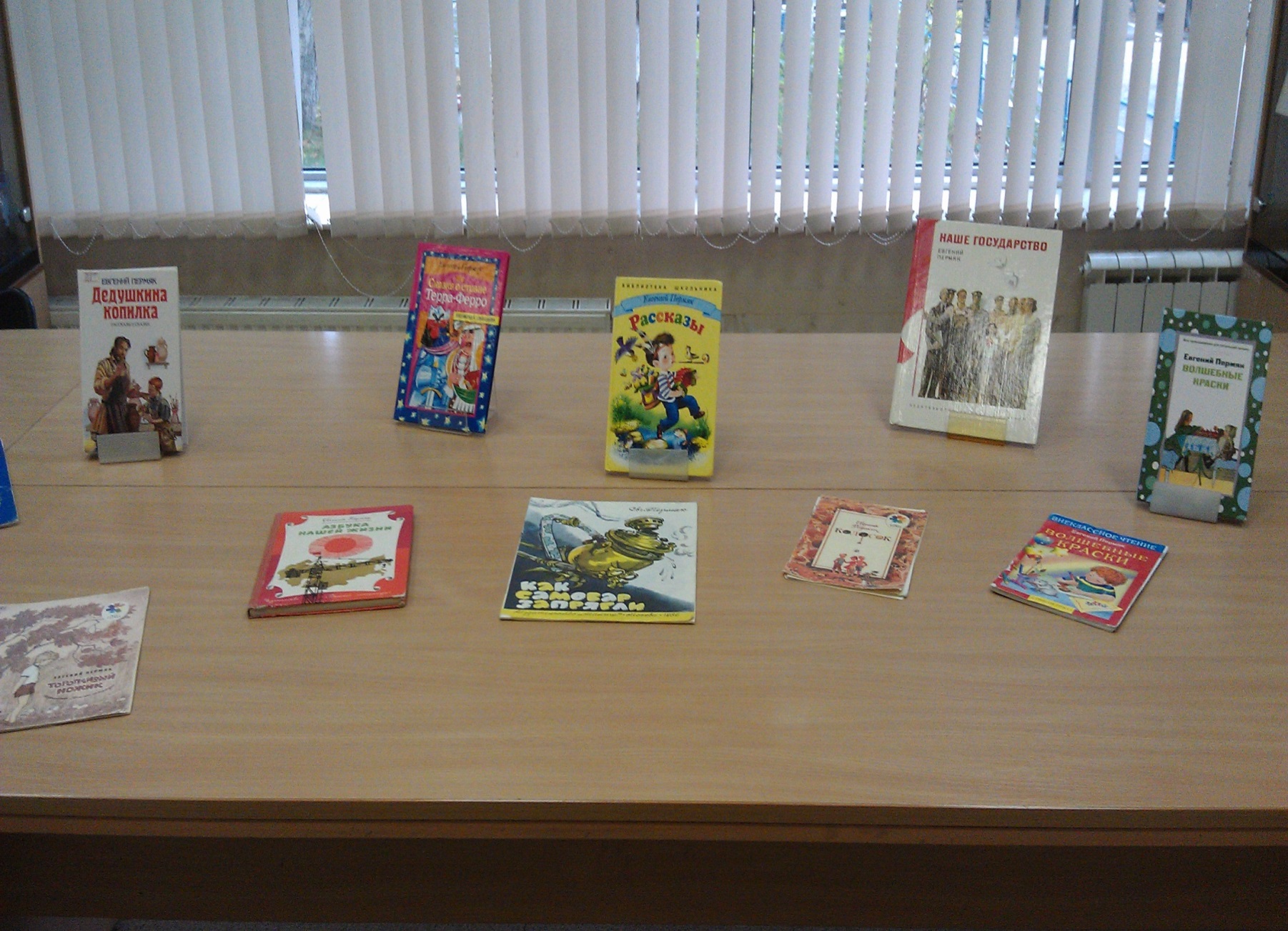